Коучинг – сабақ 
тақырыбы:
«Диалогтік оқыту – 
оқытудың  жаңа  әдіс-тәсілі»
Мақсаты:
Оқытудың жаңа әдіс-тәсілі ретінде диалогтік оқыту туралы
       ұғымдарын қалыптастыру және тәжірибелеріне енгізу
        әдістерінің жолдарын меңгерту. 

 2.   Түрлі мүмкіндіктерге және түрлі оқушыларға қарай 

       төмен және жоғары  дәрежелі сұрақтарды  саралауға бағыттау. 
 3.   Диалогтің  маңызын ашу.

  4.  Әңгіме түрлерімен таныстыру. Оның оқу процессіндегі 
        маңыздылығын көрсету.
Күтілетін нәтиже:
Оқыту мен оқудағы тілдің басты рөлін түсінеді.
Білім беруде оқушыға жеке көңіл бөлуді дамытуға ықпал 
    ететін оқыту әдісі ретінде әңгімелесуді, мысалы: жауап алу
   мен шағын топта жұмыс істеу әдістерін қалайша тиімді 
   қолдануға  болатыны туралы өз түсінігін қалыптастырады.
3. Білім алу тәжірибесіне диалогті әдістер енгізіледі.
4. Сыныптағы диалогтік әдістер бағаланады.
5. Диалогтік  әдістердің  оқуға  көмегін  түсіндіруге  дайын 
    болады.
6.Әңгіме түрлерінің айырмашылық біліп, тәжірибеде 
     қолдана алады.
ТОПҚА  БӨЛУ:
Аудиторияға  кірер алдында қағаздағы 
түрлі гүлдерден ұнатқан түсін алу керектігі
 екені айтылады.
ББҮ кестесі
Коучинг дегеніміз не?
Сөзбе - сөз аударғанда – 
тәлім алу, дайындау, 
жаттықтыру
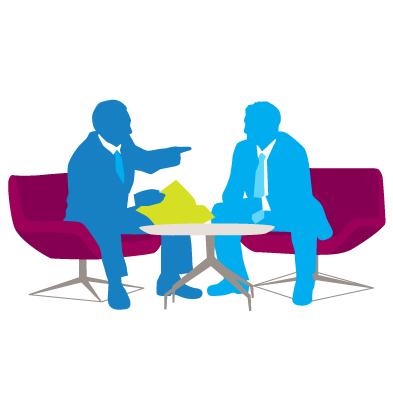 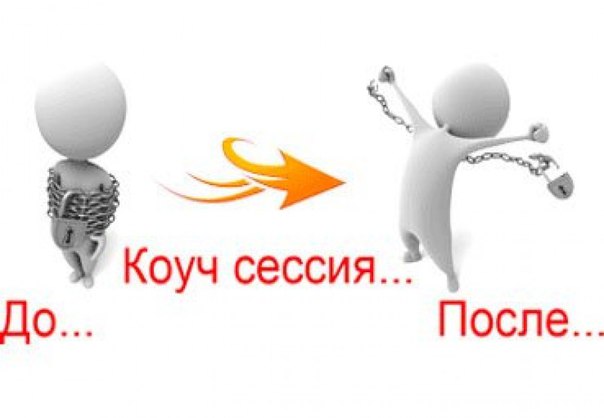 7 модуль
1. Оқыту мен оқудағы жаңа тәсілдер2. Сын тұрғысынан ойлауға үйрету3. Оқыту үшін бағалау және оқуды бағалау4. Оқыту мен оқуда АКТ пайдалану5. Талантты және дарынды балаларды оқыту6. Оқушыларды жас ерекшеліктеріне сәйкес оқыту және оқу7. Оқытуды басқару және көшбасшылық
Диалогті оқыту дегеніміз не?
Мерсер негіздемесі бойынша диалогтік  
                       оқытудың үш түрі бар:


 Әңгіме – дебат
Кумулятивті
 Зерттеушілік
Әңгіме - дебат
Ой пікірлерде үлкен алшақтық болады және әрқайсысы өз шешімдерінде қалады; 
Ресурстарды біріктіруге бағытталған аздаған талпыныс жасалады; 
Қарым-қатынас көбіне «Иә, бұл солай», «Жоқ, олай емес» деген бағытта жүзеге асады; 
Орта бірлесуден гөрі, көбіне бәскелестікке бағытталған
Кумулятивтік әңгіме
Айтылған пікірлермен тыңдаушылардың әрқайсысы механикалықтүрде келісе беруі;
Әңгіме білім алмасу мақсатында жүргізілгенімен, оған қатысушылардың өзгелер ұсынған қандай да болсын идеяларды төзімділікпен тыңдауы;
Идея қайталанады және жасалынады, бірақ үнемі мұқият бағалана бермейді
Зерттеушілік әңгіме
Барлығы белсенді тыңдайды;
Адамдар сұрақ қояды;
Адамдар тиісті ақпаратпен бөліседі;
Идеяларға дау айта алады;
Дауласуға себеп табылады;
Қатысу алдыңғы тәжірибеге негізделеді;
Барлығының қатысуы ынталандырылады;
Идеялар мен пікірлерге құрметпен қарайды;
Сенім атмосферасы орнайды;
Ортақ мақсат сезімі пайда болады; 
Топ бірлескен шешімдер қабылдау үшін келісім іздейді
Бөлтірік шешен: «Бала  деген  артта  қалған  із емес  пе, дәулет  деген  қолда  ұстаған  мұз  емес  пе, бақ  деген аспанда  ұшқан  құс  емес  пе? Бұл өмірдің мәні – сіз бен  біз емес пе?!» деген екен.
КЕРІ  БАЙЛАНЫС:
Сіз үшін сабақтың құнды жайттары қандай болды?
Бүгін не нәрсе үйрендіңіз?
Көңіліңізден шықпаған не болды?